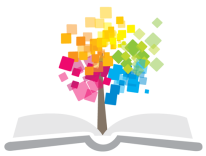 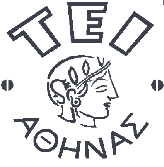 Ανοικτά Ακαδημαϊκά Μαθήματα στο ΤΕΙ Αθήνας
Δίκτυα Υπολογιστών ΙΙ (Ε)
Εργαστηριακή Άσκηση - Υπηρεσία DHCP

Ιφιγένεια Φουντά

Τμήμα Μηχανικών Πληροφορικής Τ.Ε.
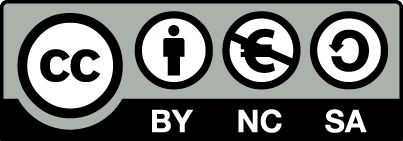 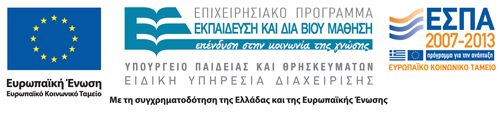 1
Εργαστηριακή άσκηση DHCP
Διαμόρφωση  της υπηρεσίας DHCP - Dynamic Host Configuration Protocol,  σε δρομολογητή του διαδικτύου μας

Στόχος εργασίας: η εξοικείωση με τη δυνατότητα των δρομολογητών,  να παρέχουν εκτός της δρομολόγησης, και δικτυακές υπηρεσίες όπως  δυναμική απόδοση δικτυακών στοιχείων με τη βοήθεια του πρωτοκόλλου DHCP –Dynamic Host Configuration Protocol.
2
Εργαστηριακή άσκηση DHCP
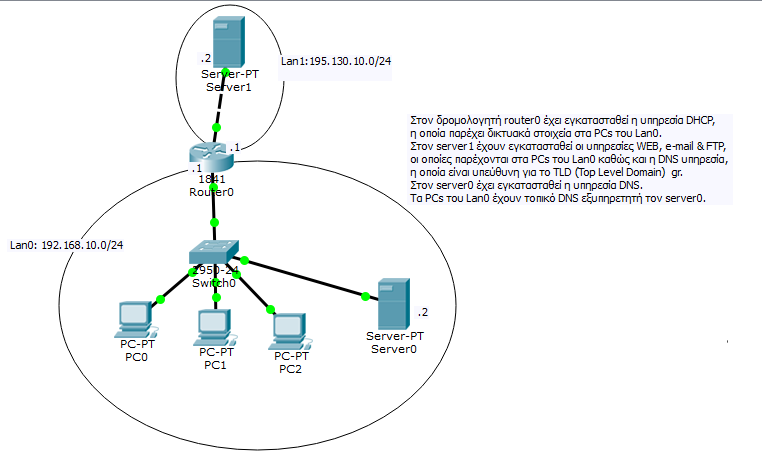 3
Εργαστηριακή άσκηση DHCP
Ενότητες εργασίας: Η εργασία μας θα υλοποιηθεί σε 7 ενότητες:
Η εργασία μας θα υλοποιηθεί σε  8 ενότητες:
Α. Μελέτη του σεναρίου  της εργασίας
Β. Υλοποίηση του διαδικτύου  (L3)
Γ. Διαμόρφωση της υπηρεσίας DHCP στον δρομολογητή του διαδικτύου  και παραμετροποίηση των PCs  για αξιοποίηση της υπηρεσίας
Δ. Έλεγχος του διαδικτύου (L3)
Ε.  Διαμόρφωση των υπηρεσιών  DNS, WEB, Email, στους εξυπηρετητές 
ΣΤ. Διαμόρφωση των εφαρμογών email browser στα PCs 
Ζ.  Έλεγχος της λειτουργικότητας των υπηρεσιών
4
Εργαστηριακή άσκηση DHCP
A. Σενάριο εργασίας: 
Το διαδίκτυο με domain teiath.gr  θα υλοποιηθεί με τη βοήθεια του Packet tracer
Ονομάζουμε Lan0 το τοπικό δίκτυο που βασίζεται στο switch0 , με IP 192.168.10.0 /24
Στον δρομολογητή  router0 διαμορφώνουμε την υπηρεσία δυναμικής διευθέτησης δικτυακών στοιχείων DHCP, για να παρέχει δικτυακά στοιχεία στα PCs του Lan0. Θα πρέπει να απαγορευτεί η διάθεση του εύρους IP διευθύνσεων 192.168.10.1-192.168.10.63
Στο Interface του δρομολογητή  router0 αποδίδουμε στατικά την IP 192.168.10.1.
Στον server0 αποδίδουμε στατικά IP 192.168.10.2 & domain name server0 και τον παραμετροποιούμε κατάλληλα για να παρέχει τις υπηρεσίες Web & DNS.
5
Εργαστηριακή άσκηση DHCP
A. Σενάριο εργασίας (συνέχεια) 
Στον server1 αποδίδουμε στατικά IP 195.130.10.2/24 & domain name server1 και τον παραμετροποιούμε κατάλληλα για να παρέχει τις υπηρεσίες Web, DNS, & Email, στα PCs του διαδικτύου μας. O server1 είναι εξουσιοδοτημένος για το Top Level Domain  .gr, ενώ  διαθέτει τα ψευδώνυμα mailserver, webserver, www.teiath.gr & mail.teiath.gr
Θα πρέπει να διαμορφώσουμε κατάλληλα το διαδίκτυο σύμφωνα με τα παραπάνω δεδομένα ώστε:
Να υπάρχει επικοινωνία μεταξύ δύο οποιωνδήποτε δικτυακών συσκευών του διαδικτύου
Οι χρήστες user0, user1, user2 των αντίστοιχων  PCs να μπορούν να αξιοποιούν όλες τις παρεχόμενες υπηρεσίες του διαδικτύου .
6
Εργαστηριακή άσκηση DHCP
DHCP – Dynamic Host Configuration Protocol
ποιές ανάγκες εξυπηρετεί: δυναμική και αυτόματη απόδοση επιλεγμένου συνόλου δικτυακών ρυθμίσεων σε hosts που συμμετέχουν σε ένα κοινό τοπικό δίκτυο. 
ποια δικτυακά στοιχεία μπορεί να «μοιράσει»:  ΙΡ διεύθυνση (υπο)δικτύου, μάσκα (υπο)δικτύου, default gateway, DNS διακομιστές, domain name.
πως λειτουργεί:  Η υπηρεσία της δυναμικής διευθυνσιοδότησης υλοποιείται με το πρωτόκολλο DHCP και η λειτουργία της βασίζεται στο μοντέλο client – server.
7
Εργαστηριακή άσκηση DHCP
πρωτόκολλο DHCP
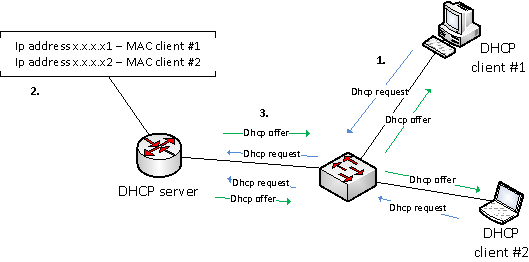 8
Εργαστηριακή άσκηση DHCP
Ένας dhcp client στέλνει μηνύματα DHCP request, μέσω broadcast στο layer-2 τοπικό δίκτυο στο οποίο μετέχει.
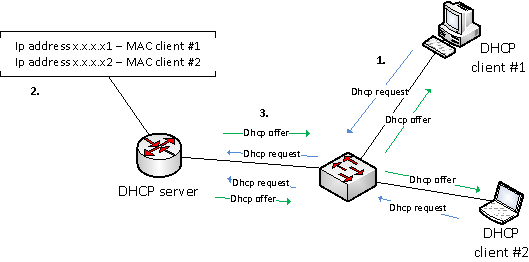 9
Εργαστηριακή άσκηση DHCP
O DHCP server λαμβάνει το αίτημα, δεσμεύει μία ΙΡ διεύθυνση από το διαθέσιμο pool διευθύνσεων και ταυτόχρονα καταχωρεί στη βάση δεδομένων της υπηρεσίας, την εγγραφή «ΙΡ διεύθυνση που αποδόθηκε – MAC διεύθυνση»  για τον dhcp client
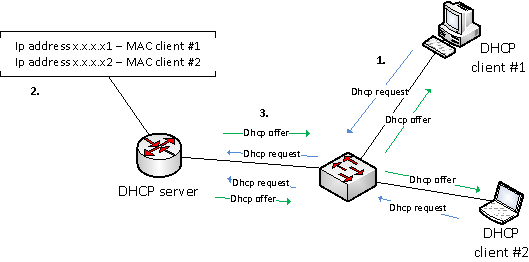 10
Εργαστηριακή άσκηση DHCP
ο DHCP server στέλνει στον dhcp client το πλήρες set των δικτυακών στοιχείων που έχει προγραμματιστεί να στέλνει.
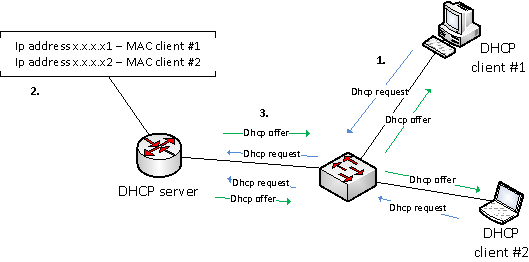 11
Εργαστηριακή άσκηση DHCP
Πλεονεκτήματα της υπηρεσίας DHCP
άμεση εξυπηρέτηση των hosts σε περιβάλλοντα προσωρινών και συχνά προσθαφαιρούμενων χρηστών (internet café, wifi-hot spots, lobby ξενοδοχείων κ.α.)
ελαχιστοποίηση φόρτου στη μεριά των διαχειριστών και συντήρηση λιστών αντιστοιχίσεων ΙΡ διευθύνσεων με μηχανήματα χρηστών.
δυνατότητα επίτευξης υψηλότερου επιπέδου οργάνωσης, απόδοσης και διαθεσιμότητας ΙΡ διευθύνσεων σε περιβάλλοντα με μεγάλο πλήθος τοπικών δικτύων ή/και τοπικών δικτύων μεγάλης κλίμακας. 
απάλειψη της προϋπόθεσης οποιασδήποτε παρέμβασης στη δικτυακή παραμετροποίηση των Hosts από τους χρήστες ενός τοπικού δικτύου.
12
Εργαστηριακή άσκηση DHCP
Μειονεκτήματα της υπηρεσίας DHCP
για τους διαχειριστές του δικτύου περιορίζεται η δυνατότητα ελέγχου των χρηστών που μπορούν να επιτύχουν φυσική πρόσβαση στο τοπικό δίκτυο όπου λειτουργεί ένας dhcp server.
13
Εργαστηριακή άσκηση DHCP
Στον δρομολογητή router0 θα διαμορφωθεί  η υπηρεσία DHCP, για να παρέχει δικτυακά στοιχεία στα PCs του Lan0.
Στον server1 θα διαμορφωθούν οι υπηρεσίες WEB, e-mail & DNS  με ευθύνη για το TLD  gr.
Στον server0 θα διαμορφωθεί η υπηρεσία DNS. 
Τα PCs του Lan0 έχουν τοπικό DNS εξυπηρετητή τον server0.
14
Εργαστηριακή άσκηση DHCP
Χρήσιμες εντολές για την υλοποίηση της υπηρεσίας DHCP 
Router(config)# ip dhcp pool <όνομα pool>
Router(config - dhcp)# network <ΙΡ υποδικτύου> <μάσκα υποδικτύου>
Router(config - dhcp)# dns-server <ΙΡ διακομιστή DNS> 
Router(config - dhcp)# default-router <ΙΡ δρομολογητή πύλης>
Router(config - dhcp)# domain-name <όνομα>
Router(config - dhcp)# lease <μέρες> <ώρες> <λεπτά> |infinity
 
Router(config)# ip dhcp excluded-address  <αρχική IP διεύθυνση> <τελική IP διεύθυνση>
 
Router# show ip dhcp binding.
15
Εργαστηριακή άσκηση DHCP
Χρήσιμες εντολές για την υλοποίηση της υπηρεσίας DHCP 
Router(config)# ip dhcp pool <όνομα pool>
Router(config - dhcp)# network <ΙΡ υποδικτύου> <μάσκα υποδικτύου>
Router(config - dhcp)# dns-server <ΙΡ διακομιστή DNS> 
Router(config - dhcp)# default-router <ΙΡ δρομολογητή πύλης>
Router(config - dhcp)# domain-name <όνομα>
Router(config - dhcp)# lease <μέρες> <ώρες> <λεπτά>
 
Router(config)# ip dhcp excluded-address  <αρχική IP διεύθυνση> <τελική IP διεύθυνση>
 
Router# show ip dhcp binding.
16
Εργαστηριακή άσκηση DHCP
R>enable
R#conf t
R(config)#interface fe0/0
R(config-if)#ip address <ip > <mask> 
R(config-if)#no shutdown

R(config)#ip route <ip net>  <mask net> <ip next Hop>

R#Show ip route
R#show ip int brief
17
Εργαστηριακή άσκηση DHCP
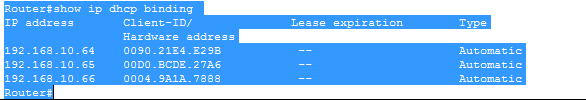 18
Εργαστηριακή άσκηση DHCP
19
4η εργαστηριακή άσκηση
Ε:  Εγκατάσταση των υπηρεσιών WWW & DNS στους αντίστοιχους διακομιστές του διαδικτύου μας 
Βήμα Ε.1:  θα εγκατασταθεί η υπηρεσία DNS στον DNS_Server, στη βάση του οποίου θα δημιουργηθούν εγγραφές τύπου Α για όλες τις δικτυακές συσκευές.
20
CN5E by Tanenbaum & Wetherall, © Pearson Education-Prentice Hall and D. Wetherall, 2011
Τέλος Ενότητας
Ερωτήσεις;
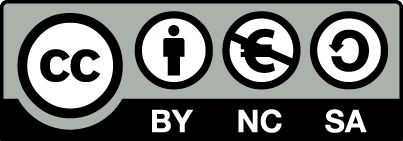 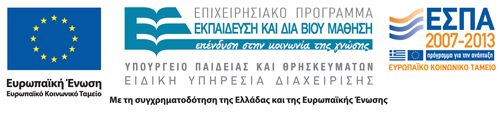 Σημειώματα
Σημείωμα Αναφοράς
Copyright Τεχνολογικό Εκπαιδευτικό Ίδρυμα Αθήνας, Ιφιγένεια Φουντά 2014. Ιφιγένεια Φουντά. «Δίκτυα Υπολογιστών ΙΙ (Ε). Εργαστηριακή Άσκηση - Υπηρεσία DHCP». Έκδοση: 1.0. Αθήνα 2014. Διαθέσιμο από τη δικτυακή διεύθυνση: ocp.teiath.gr.
Σημείωμα Αδειοδότησης
Το παρόν υλικό διατίθεται με τους όρους της άδειας χρήσης Creative Commons Αναφορά, Μη Εμπορική Χρήση Παρόμοια Διανομή 4.0 [1] ή μεταγενέστερη, Διεθνής Έκδοση.   Εξαιρούνται τα αυτοτελή έργα τρίτων π.χ. φωτογραφίες, διαγράμματα κ.λ.π., τα οποία εμπεριέχονται σε αυτό. Οι όροι χρήσης των έργων τρίτων επεξηγούνται στη διαφάνεια  «Επεξήγηση όρων χρήσης έργων τρίτων». 
Τα έργα για τα οποία έχει ζητηθεί άδεια  αναφέρονται στο «Σημείωμα  Χρήσης Έργων Τρίτων».
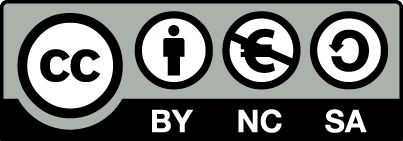 [1] http://creativecommons.org/licenses/by-nc-sa/4.0/ 
Ως Μη Εμπορική ορίζεται η χρήση:
που δεν περιλαμβάνει άμεσο ή έμμεσο οικονομικό όφελος από την χρήση του έργου, για το διανομέα του έργου και αδειοδόχο
που δεν περιλαμβάνει οικονομική συναλλαγή ως προϋπόθεση για τη χρήση ή πρόσβαση στο έργο
που δεν προσπορίζει στο διανομέα του έργου και αδειοδόχο έμμεσο οικονομικό όφελος (π.χ. διαφημίσεις) από την προβολή του έργου σε διαδικτυακό τόπο
Ο δικαιούχος μπορεί να παρέχει στον αδειοδόχο ξεχωριστή άδεια να χρησιμοποιεί το έργο για εμπορική χρήση, εφόσον αυτό του ζητηθεί.
Επεξήγηση όρων χρήσης έργων τρίτων
Δεν επιτρέπεται η επαναχρησιμοποίηση του έργου, παρά μόνο εάν ζητηθεί εκ νέου άδεια από το δημιουργό.
©
διαθέσιμο με άδεια CC-BY
Επιτρέπεται η επαναχρησιμοποίηση του έργου και η δημιουργία παραγώγων αυτού με απλή αναφορά του δημιουργού.
διαθέσιμο με άδεια CC-BY-SA
Επιτρέπεται η επαναχρησιμοποίηση του έργου με αναφορά του δημιουργού, και διάθεση του έργου ή του παράγωγου αυτού με την ίδια άδεια.
διαθέσιμο με άδεια CC-BY-ND
Επιτρέπεται η επαναχρησιμοποίηση του έργου με αναφορά του δημιουργού. 
Δεν επιτρέπεται η δημιουργία παραγώγων του έργου.
διαθέσιμο με άδεια CC-BY-NC
Επιτρέπεται η επαναχρησιμοποίηση του έργου με αναφορά του δημιουργού. 
Δεν επιτρέπεται η εμπορική χρήση του έργου.
Επιτρέπεται η επαναχρησιμοποίηση του έργου με αναφορά του δημιουργού.
και διάθεση του έργου ή του παράγωγου αυτού με την ίδια άδεια
Δεν επιτρέπεται η εμπορική χρήση του έργου.
διαθέσιμο με άδεια CC-BY-NC-SA
διαθέσιμο με άδεια CC-BY-NC-ND
Επιτρέπεται η επαναχρησιμοποίηση του έργου με αναφορά του δημιουργού.
Δεν επιτρέπεται η εμπορική χρήση του έργου και η δημιουργία παραγώγων του.
διαθέσιμο με άδεια 
CC0 Public Domain
Επιτρέπεται η επαναχρησιμοποίηση του έργου, η δημιουργία παραγώγων αυτού και η εμπορική του χρήση, χωρίς αναφορά του δημιουργού.
Επιτρέπεται η επαναχρησιμοποίηση του έργου, η δημιουργία παραγώγων αυτού και η εμπορική του χρήση, χωρίς αναφορά του δημιουργού.
διαθέσιμο ως κοινό κτήμα
χωρίς σήμανση
Συνήθως δεν επιτρέπεται η επαναχρησιμοποίηση του έργου.
Διατήρηση Σημειωμάτων
Οποιαδήποτε αναπαραγωγή ή διασκευή του υλικού θα πρέπει να συμπεριλαμβάνει:
το Σημείωμα Αναφοράς
το Σημείωμα Αδειοδότησης
τη δήλωση Διατήρησης Σημειωμάτων
το Σημείωμα Χρήσης Έργων Τρίτων (εφόσον υπάρχει)
μαζί με τους συνοδευόμενους υπερσυνδέσμους.
Χρηματοδότηση
Το παρόν εκπαιδευτικό υλικό έχει αναπτυχθεί στo πλαίσιo του εκπαιδευτικού έργου του διδάσκοντα.
Το έργο «Ανοικτά Ακαδημαϊκά Μαθήματα στο ΤΕΙ Αθήνας» έχει χρηματοδοτήσει μόνο την αναδιαμόρφωση του εκπαιδευτικού υλικού. 
Το έργο υλοποιείται στο πλαίσιο του Επιχειρησιακού Προγράμματος «Εκπαίδευση και Δια Βίου Μάθηση» και συγχρηματοδοτείται από την Ευρωπαϊκή Ένωση (Ευρωπαϊκό Κοινωνικό Ταμείο) και από εθνικούς πόρους.
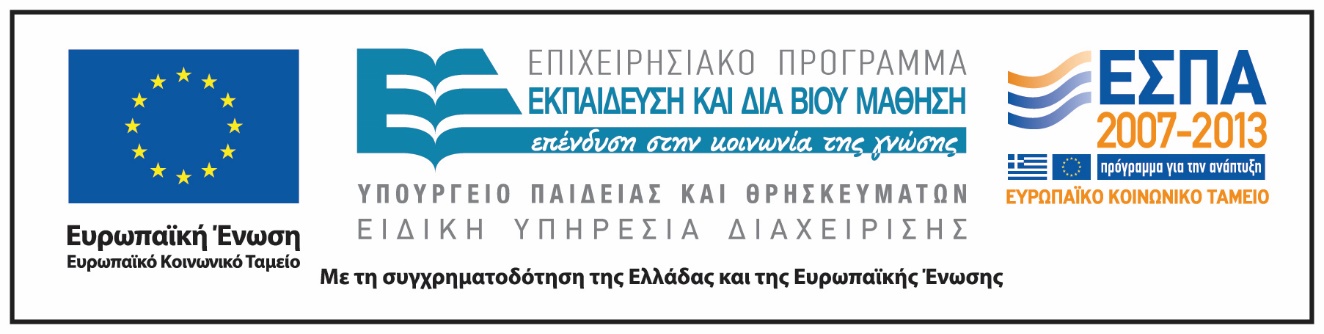